« Прекрасное должно быть величаво»
Литературно – музыкальная композиция,
 посвященная 180 – летию гибели А.С.Пушкина
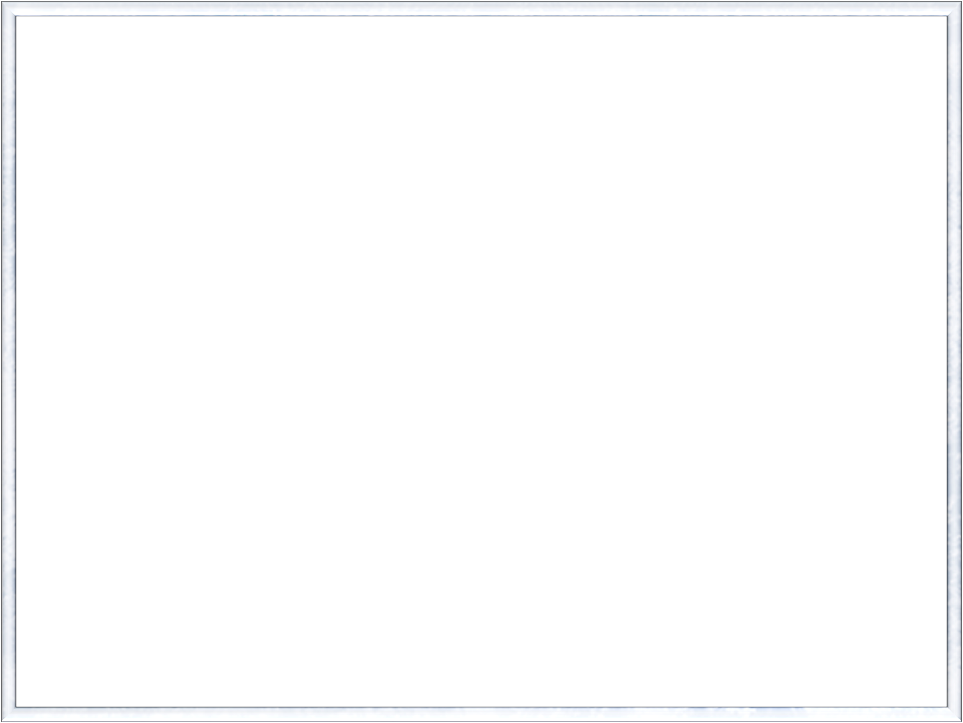 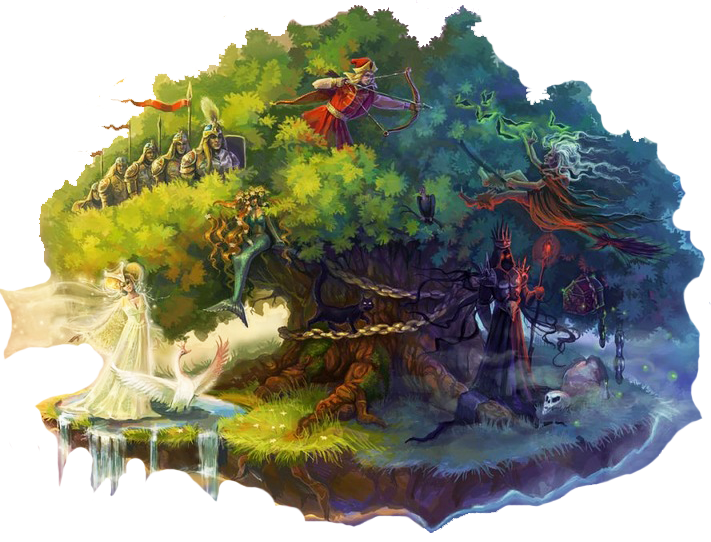 ЛУКОМОРЬЕ
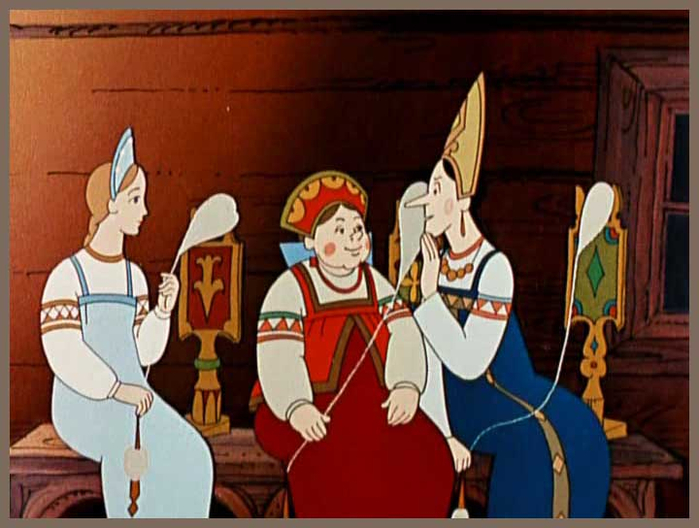 «Три девицы под окном…»
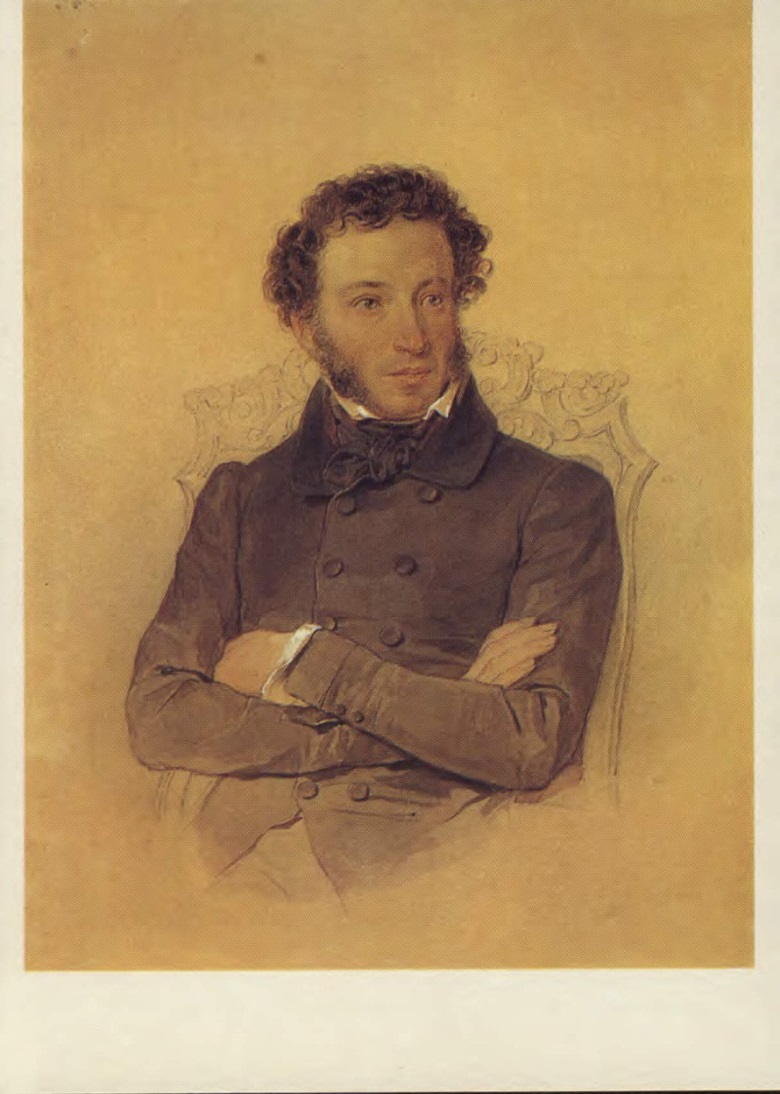 Пушкин Александр Сергеевич 
(1799 – 1837) –

«Солнце русской поэзии»
-
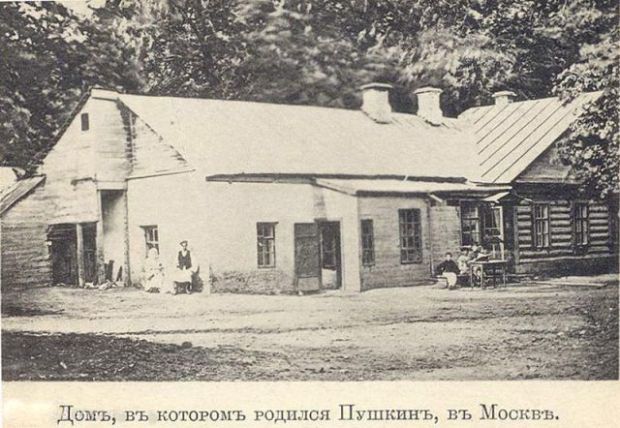 Место, где родился Пушкин /Москва, метро Бауманская/
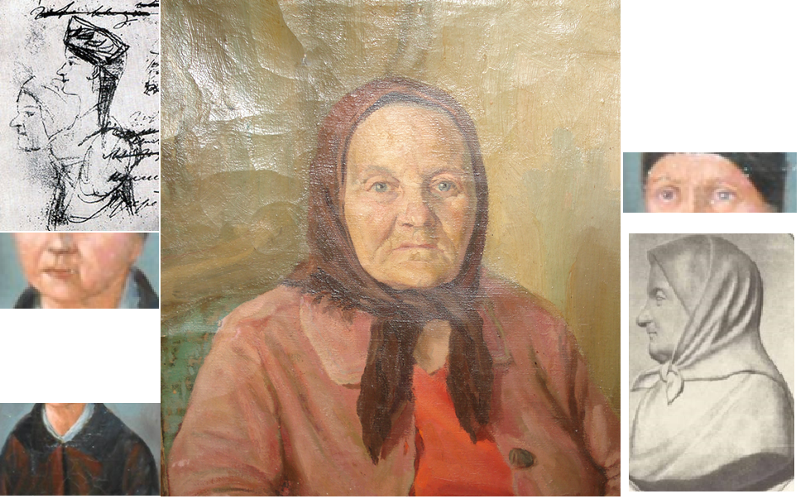 Саша 2-3 года и его няня                      Арина Родионовна
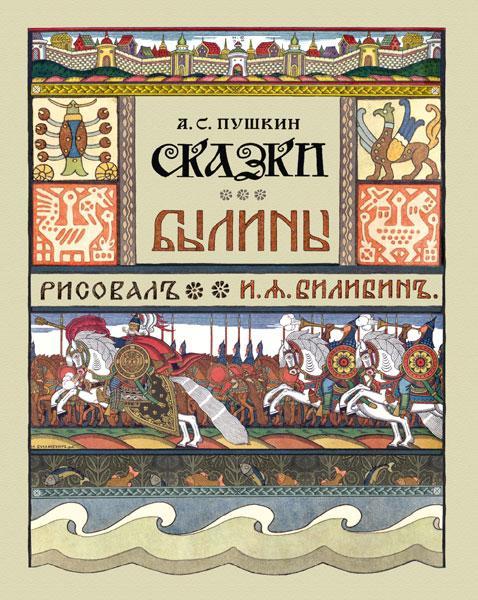 Лучшие иллюстрации к сказкам Пушкина
Стихи о родной природе /осень/
Стихи о природе /зима/
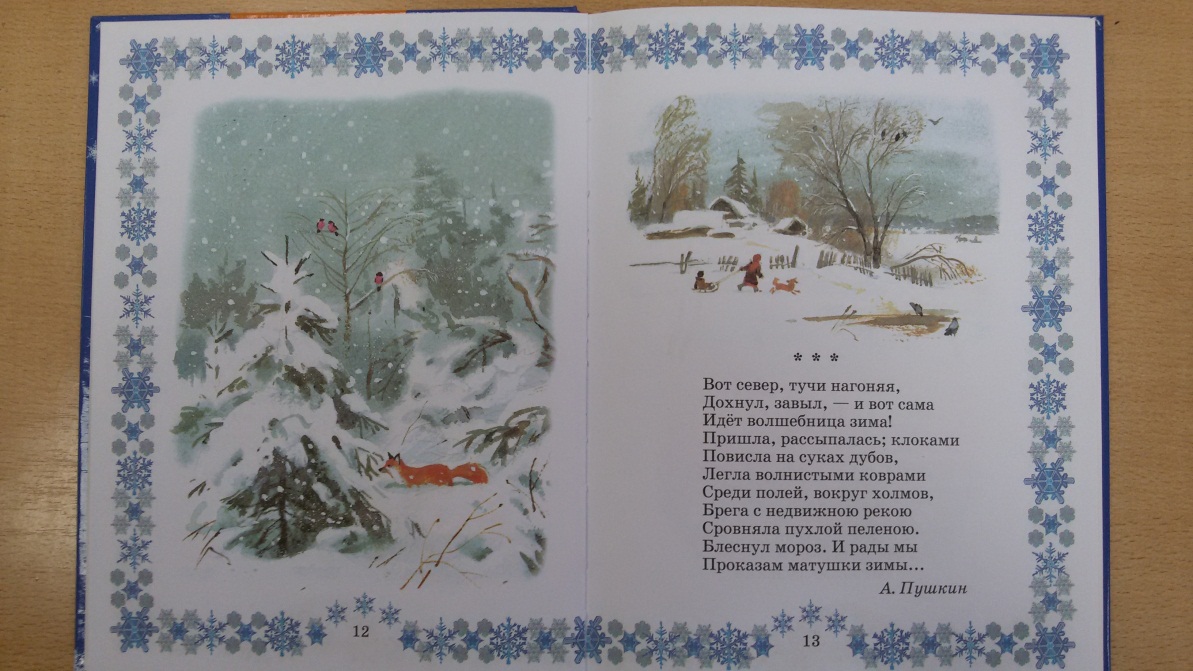 Стихи о зиме
«Я помню чудное мгновенье…»
Балы в Пушкинскую пору
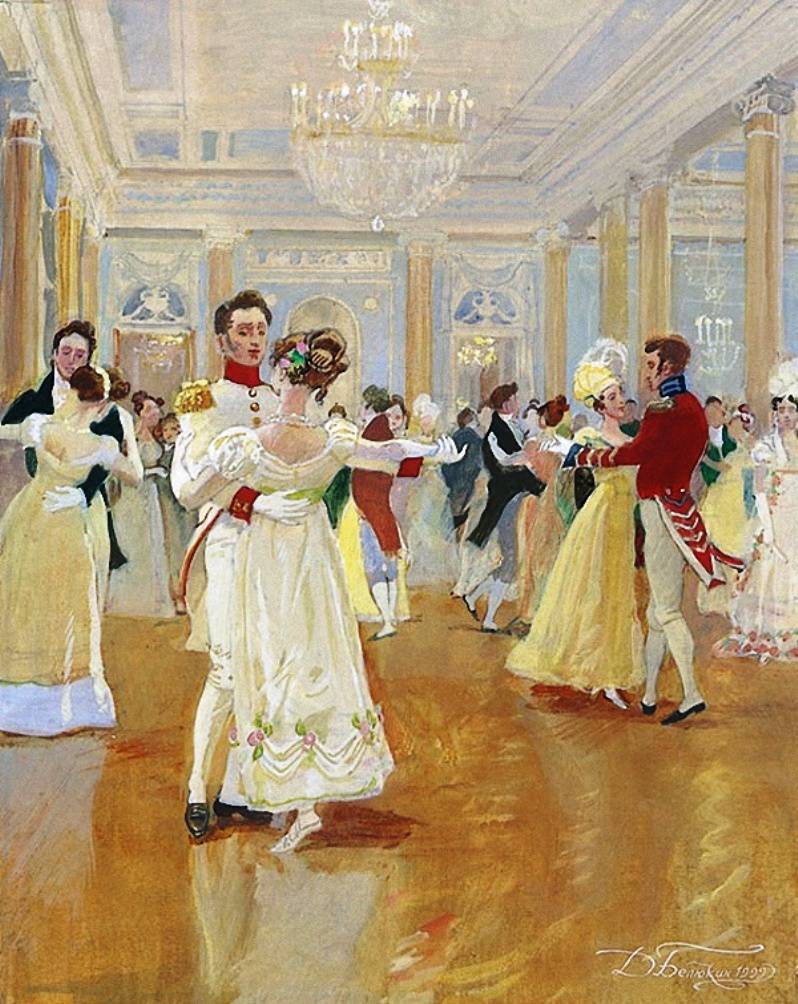 Пушкин на светском балу
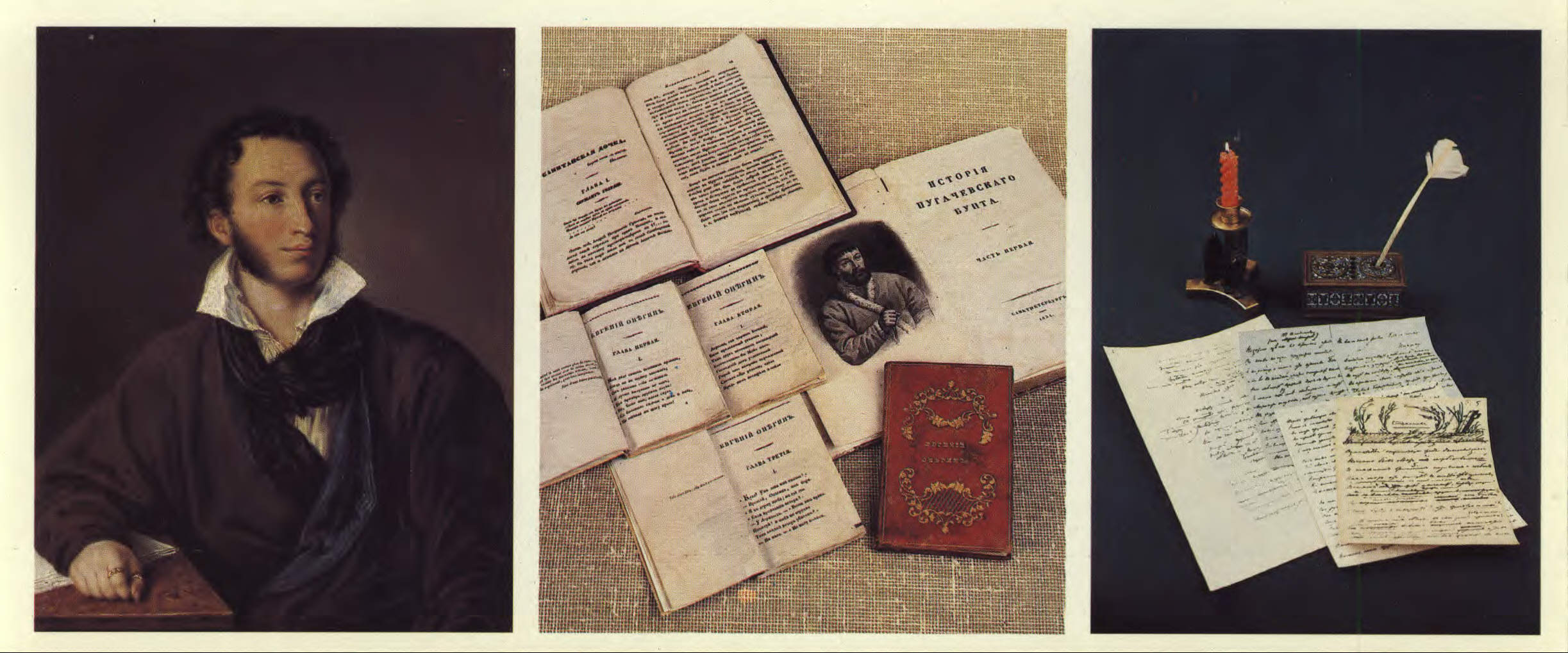 «Погиб поэт!  -  невольник чести…»,1837            180 лет назад /10 февраля/
«Я памятник себе воздвиг нерукотворный…»
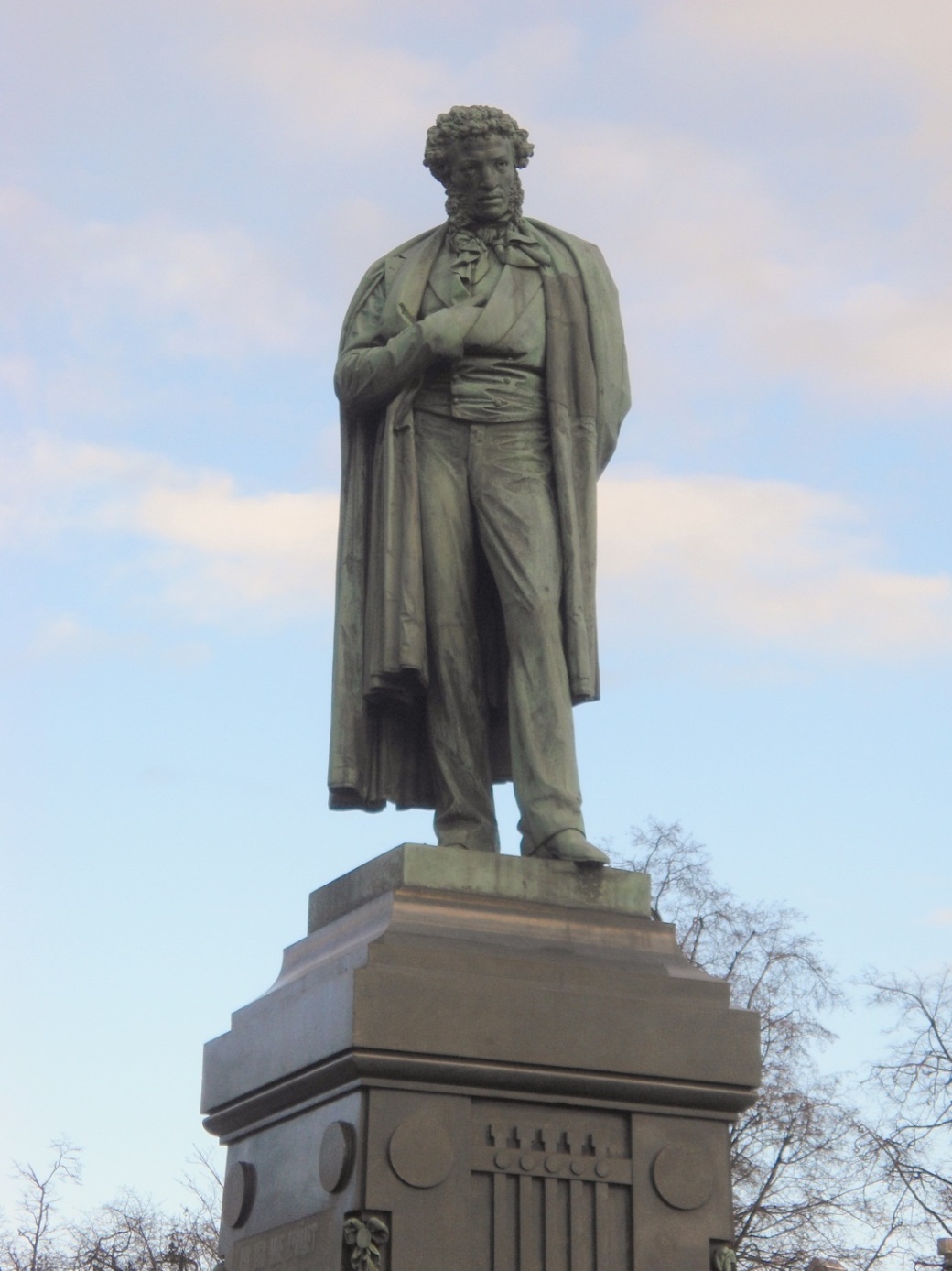